“KEKEC IZNAD SAMOTNOG PONORA”
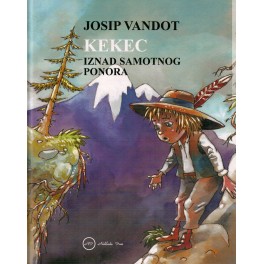 KNJIŽEVNA VRSTA: DJEČJI ROMAN

AUTOR: JOSIP VANDOT

TEMA: KEKEČEVE PUSTOLOVINE NA PLANINI




MJESTO RADNJE: PLANINSKI KRAJ
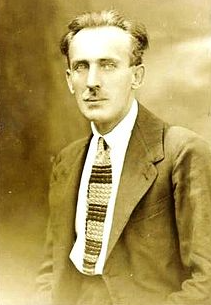 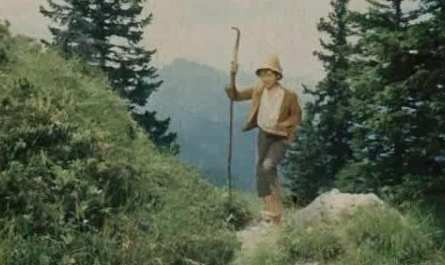 LOKALITETI IZ ROMANA: 

PLANINA MOJSTROVKA 


                                                                      
                                                                   GORSKI POTOK
                                                                                 MALA PIŠNICA
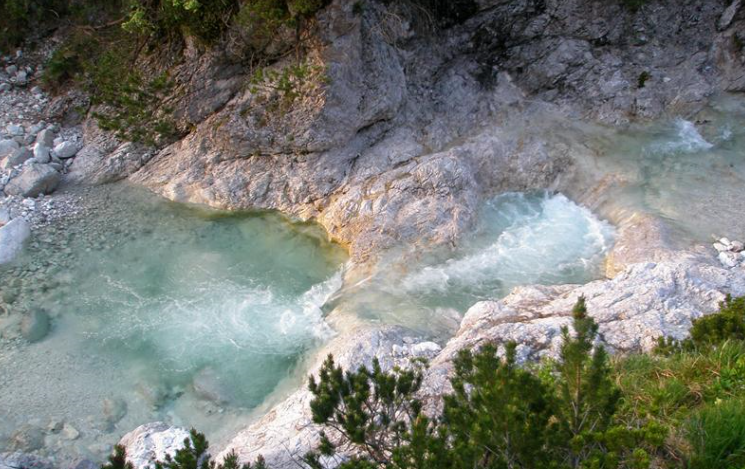 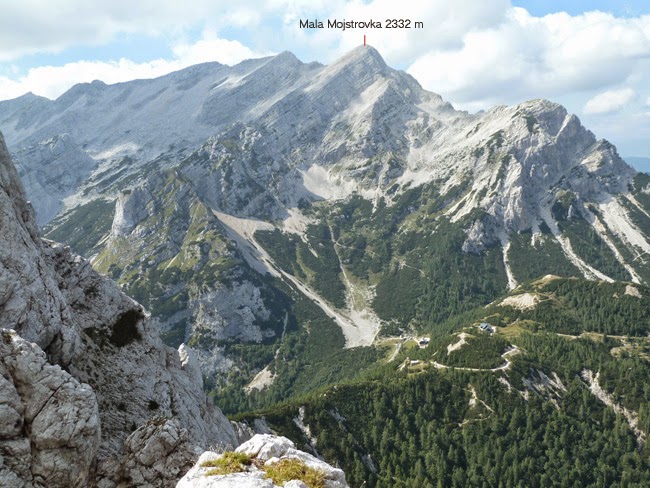 GLAVNI LIK:
KEKEC - hrabar i neustrašiv dječak, veseo, zaigran, hvalisav, voli se šaliti, želi pomoći svima kojima je potrebna pomoć,  snalažljiv i spretan
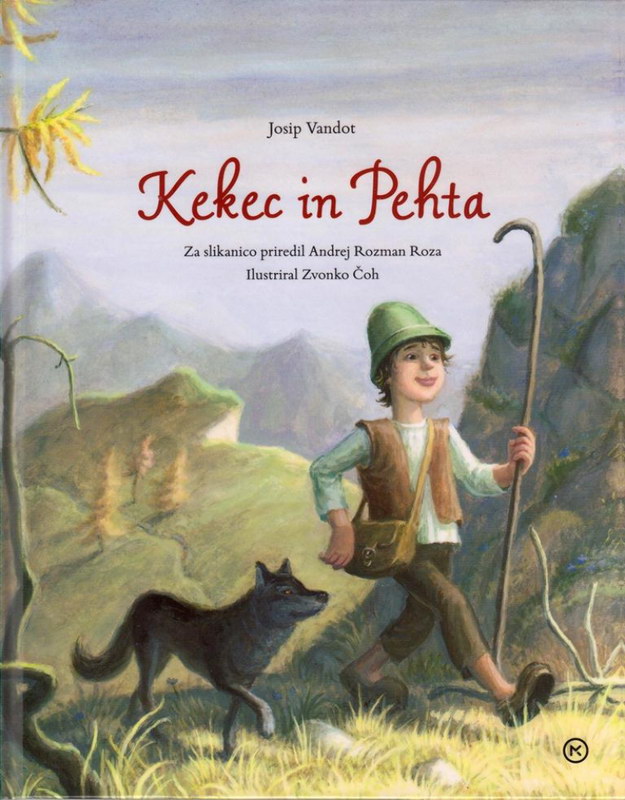 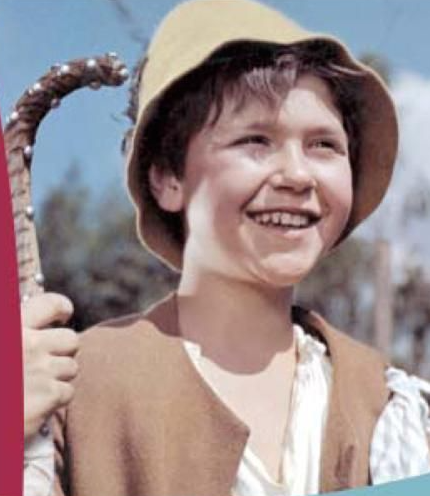 OSTALI LIKOVI:
PASTIR MIŠNJEK - želi zastrašiti kekeca pričama o zastrašujućim bićima u planinama
KOSOBRIN - sitan, malen, plašljiv čovječuljak u planini
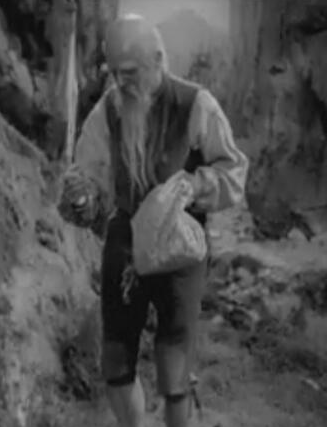 OSTALI LIKOVI:
BEDANEC - strašan zao gorostas koji živi na planini
TINKARA - Kekečeva sestrica
MAMA, TATA (otišao na sajam)
MENA (MOJCA) - sirota djevojčica koju su Kosobrin i Kekec spasili od Bedanca
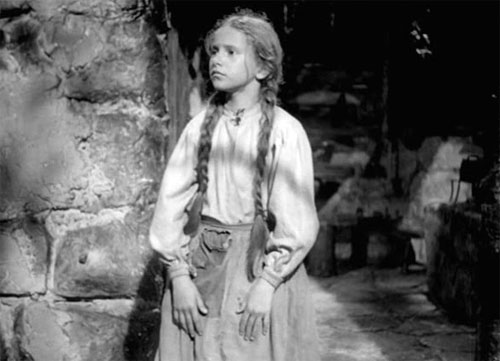 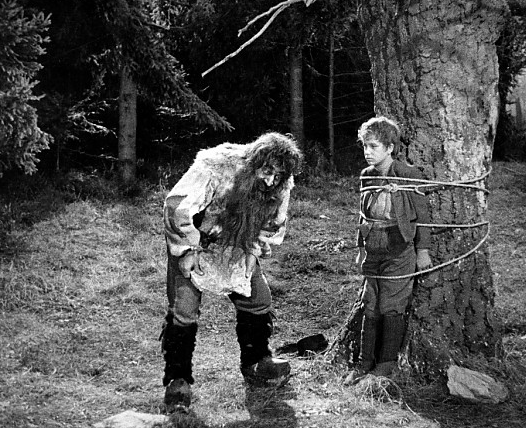 ROMAN JE ZANIMLJIV I NAPET, IMA MNOGO OPISA PLANINSKOG KRAJOLIKA  I PO TOME  VIDIMO DA PISAC VOLI SVOJ KRAJ U KOJEM JE ODRASTAO.
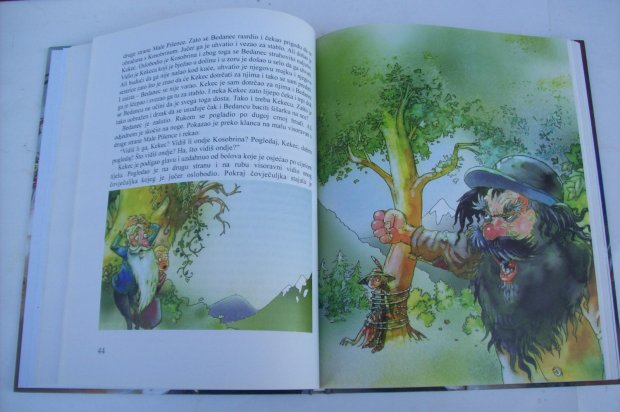 Luka Matica
4.a
Osnovna škola “Đuro Ester”
Koprivnica
HVALA NA PAŽNJI!